საქართველის ტყეები
ავტორი: სსიპ მესტიის მუნიციპალიტეტის სოფელ იფარის საჯარო სკოლის მე-5 კლასის მისწავლე საბა გულბანი
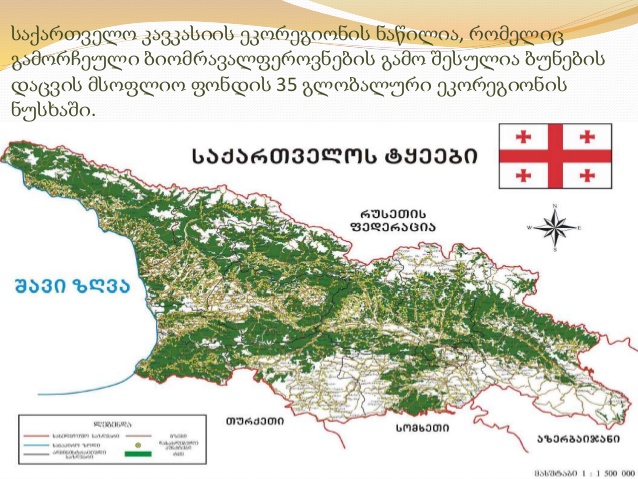 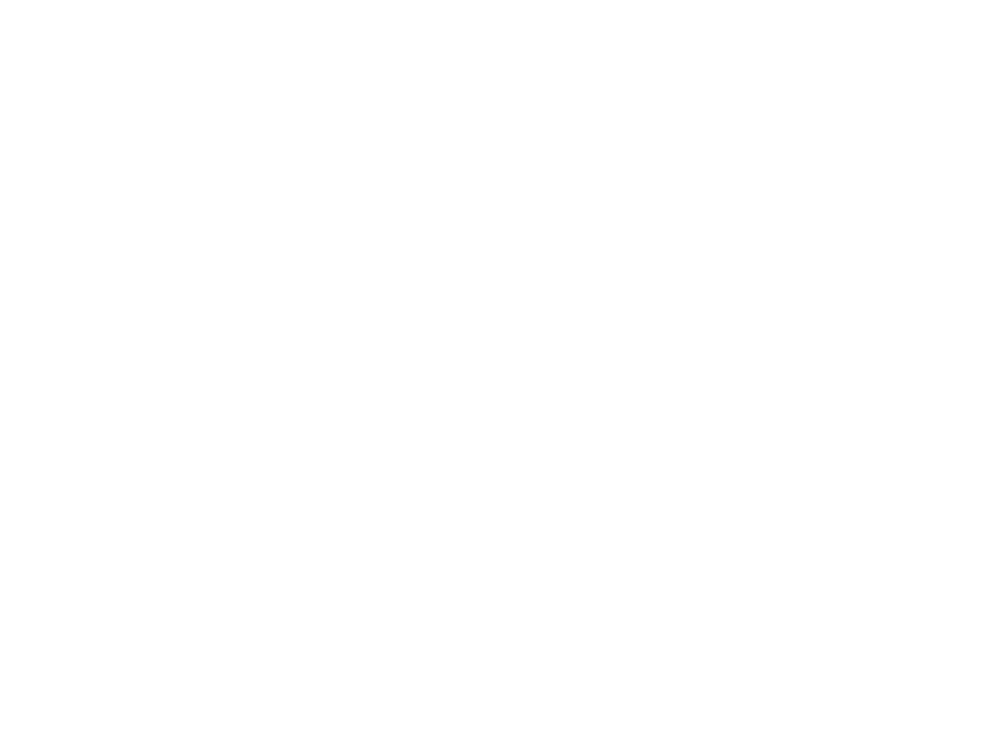 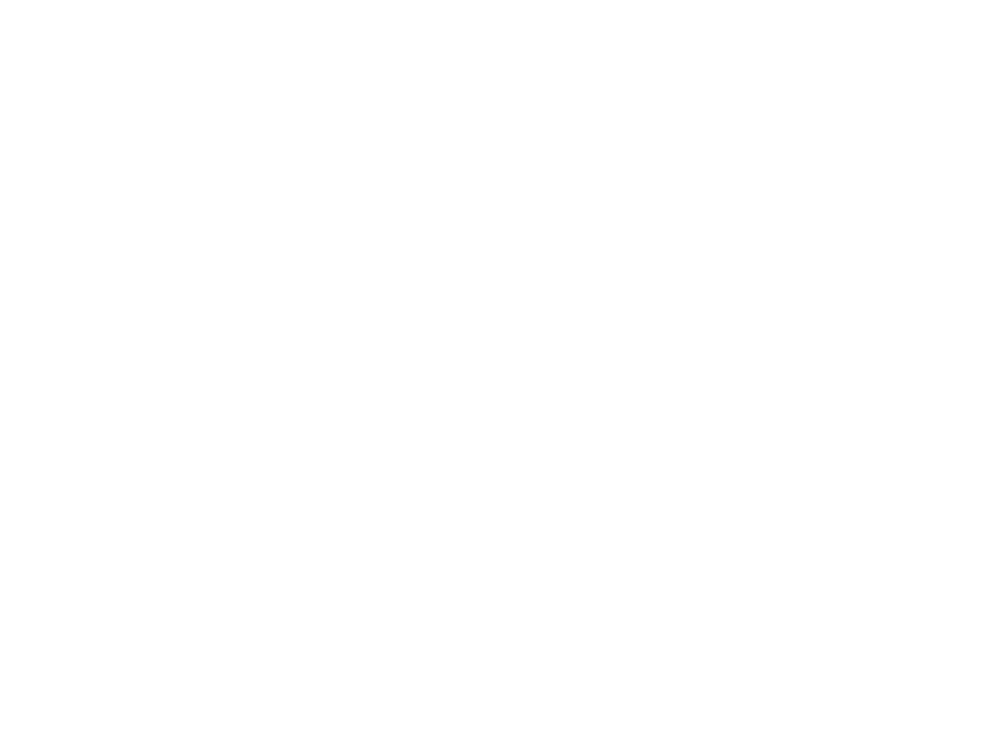 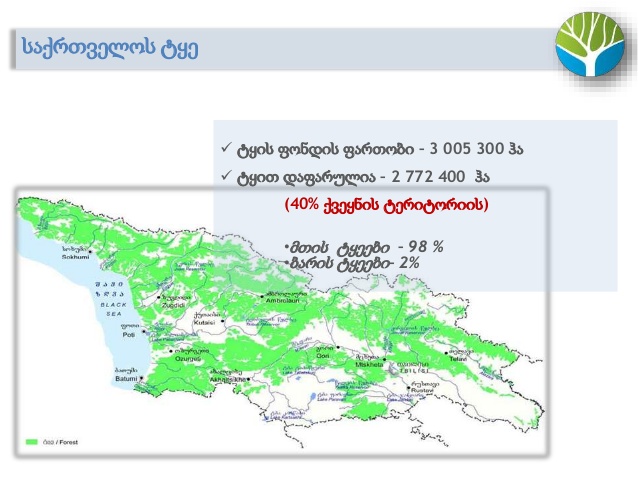 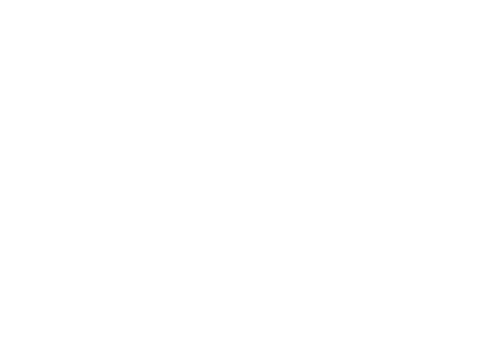 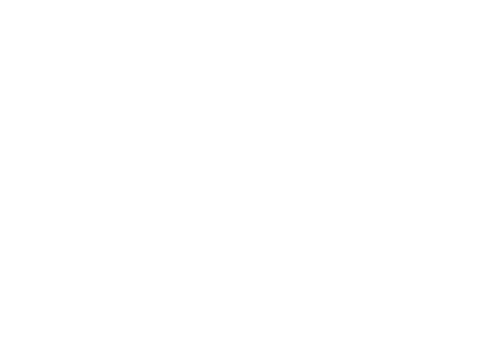 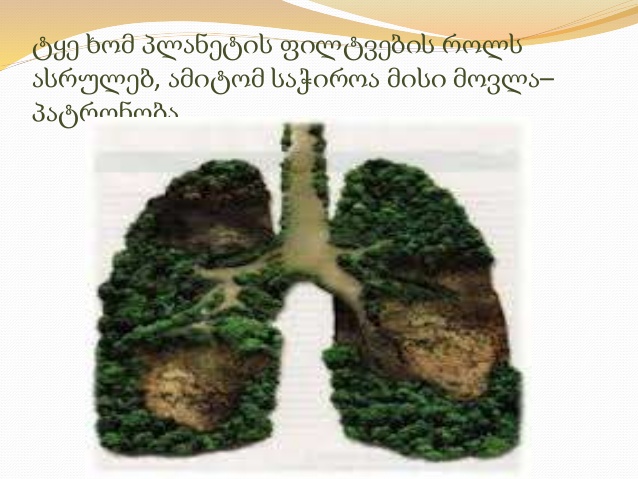 ტყეები საფრთხეშია
ნუ გაანადგურებ ტყეს, რადგან ეს შენს მომავალზეც  უარყოფითად აისახება.
ეს საქართველოა
საქართველოს მუდამ მოფრთხილება უნდა
ადამიანები თავისი ხელით სპობენ საარსებო გარემოს
ტყე შეუნახე შვილებსა მამა ხარ შენი ვალია
გმადლობთ ყურადღებიათვის!
28.01.2020